Europäischer Sozialfonds 2014 - 2020
Perspektiven in  Bayern – Perspektiven in Europa
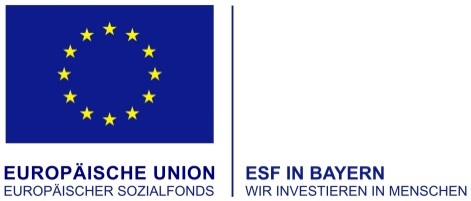 ESF – Investition in Ihre Zukunft
Der Europäische Sozialfonds (ESF) ist das wichtigste Instrument zur Förderung der Beschäftigung in Europa mit Mitteln in Höhe von mehr als 80 Mrd. Euro (2014 – 2020).

Der ESF verhilft Menschen 
zu besseren Arbeitsplätzen, 
zu allgemeiner und beruflicher Bildung  und 
unterstützt sie bei der so­zia­len In­te­gra­ti­on.
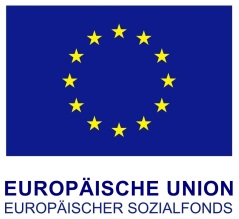 Europa 2020-Strategie
Der ESF richtet sich nach den Zielen der Europa 2020-Strategie: 

75 Prozent der Menschen sollen in Arbeit stehen.

Der Anteil der Schulabbrecher soll weniger als 10 % sein und 40% der jungen Menschen sollen eine Hochschulausbildung oder eine gleichwertige Ausbildung absolvieren.

In Europa sollen 20 Millionen weniger Menschen als bisher von Armut bedroht sein.
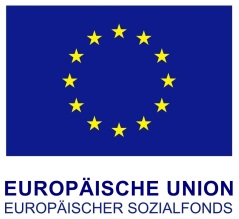 ESF in Bayern – Wir investieren in Menschen
Zwischen 2014-2020 werden im Freistaat Bayern rund 600 Millionen Euro für Arbeitsmarkt- und Qualifizierungsprojekte investiert. 
Rund die Hälfte der Kosten (bis zu 298 Millionen Euro) können vom ESF getragen werden. 
In Bayern gibt es drei ESF-Schwerpunkte:
Beschäftigung fördern;
Armut bekämpfen;
in Bildung investieren.
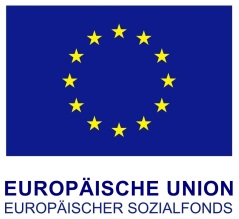 ESF in Bayern – Wir investieren in Menschen
Arbeitnehmer/innen und Unternehmen im Wandel unterstützen
Qualifikationen verbessern
Chancengleichheit für Frauen und Männer fördern
Chancen für alle Altersgruppen erhöhen
Jugendarbeitslosigkeit bekämpfen
Diskriminierung bekämpfen
Soziale Eingliederung unterstützen
Mehr und bessere Arbeitsplätze schaffen
 Förderung von sozialen Innovationen
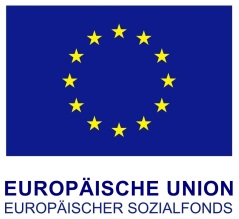 Ziel A: Beschäftigung fördern.
Beispiel: Ausbildungsinitiative Fit for Work

Ziel : Förderung der betrieblichen Ausbildung von marktbenachteiligten Jugendlichen 

Förderung von Betrieben,
die zusätzliche Ausbildungsplätze anbieten, 
die erstmalig oder 
in Teilzeit ausbilden.

In der Förderperiode 2007-2014 wurden 12.500 Ausbildungsplätze für Jugendliche gefördert.
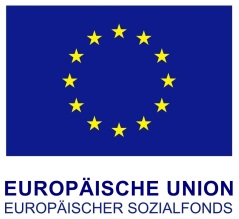 Ziel B: Armut bekämpfen.
Projektbeispiel: DIKOM – Dienstleistungskompetenz im Einzelhandel
Projektträger: Frau & Beruf

Qualifizierung von Langzeitarbeitslosen im Einzelhandel

Bausteine:  Betriebsorganisation und Warenwirtschaft, Verkaufs-gespräch und Beratung, Bewerbungstraining  sowie ein Praktikum

Sozialpädagogische Begleitung

Ziel: die Teilnehmer/innen sollen wieder erwerbstätig werden und eine langfristige berufliche Perspektive entwickeln (Vermittlungsquote 60%)
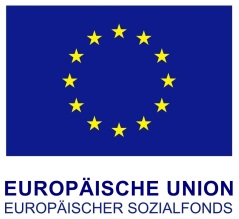 Ziel C: In Bildung investieren.
Projektbeispiel: Praxisklassen für Schüler/innen in Bayern

Derzeit an ca. 100 Haupt- und Mittelschulen in Bayern

Ziel: Schüler/innen im 9. Schuljahr zu einem erfolgreichen Schulabschluss und auf einen guten Weg in Ausbildung und Berufsleben zu führen

Förderung einer positiven Einstellung zum Lernen und Arbeiten 

Praktika in unterschiedlichen Betrieben 

Sozialpädagogische Begleitung
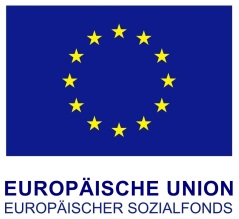 Herzlichen Dank für Ihre Aufmerksamkeit!
Bayerisches Staatsministerium für Arbeit und Soziales, Familie und Integration
Referat I 2 / Verwaltungsbehörde ESF in Bayern
Winzererstr. 9
D-80797 München
esf@stmas.bayern.de
http://www.esf.bayern.de
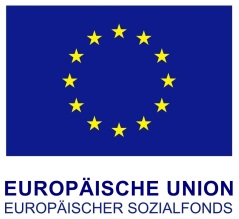